Notas Música 3° Medio NM3
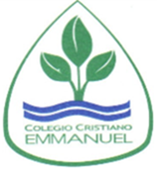 Prof. Claudia Coñuecar Vejar
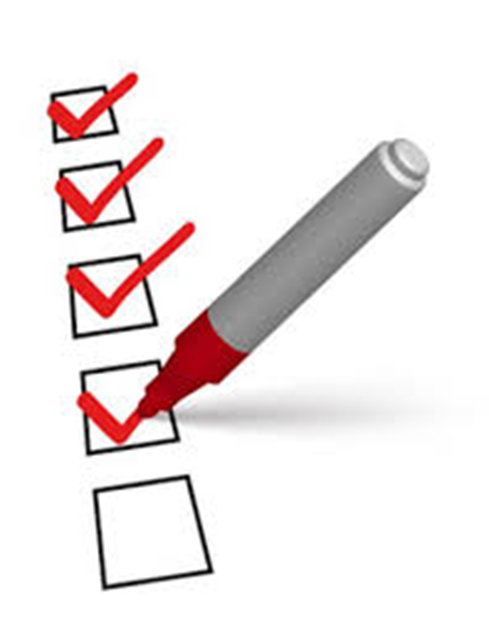 Plan de Continuidad
Los estudiantes que se encuentran en el Plan de Continuidad son aquellos que han cumplido el 50% de entregas de sus tareas.
Asignación de notas
1° Unidad: 5 Trabajos 

Guía 1 Audición Musical
PPT Integrante Música
PPT 2 Música y Cuerpo
PPT 3 Influencia Música
PPT 4 Inteligencia Musical
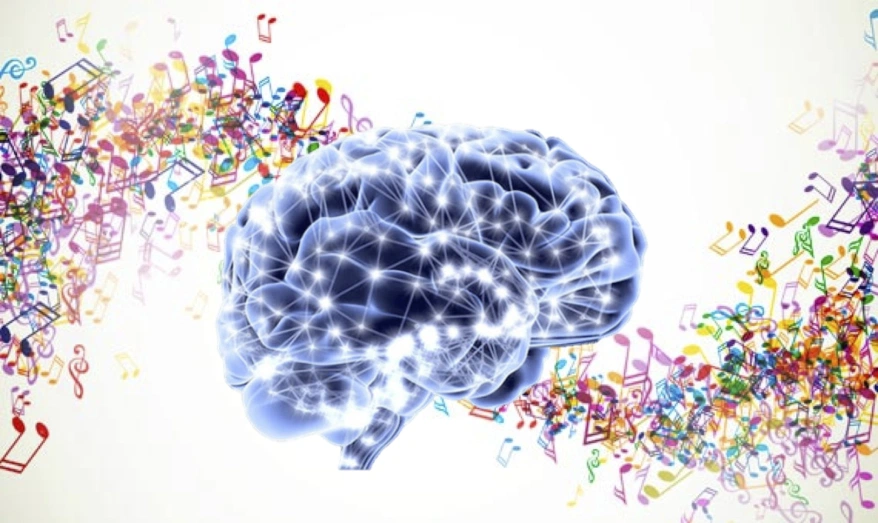 2° Unidad: 6 Trabajos
PPT 5 Nueva Trova
PPT 6 Nueva Trova Argentina
PPT 7 Nueva Trova Chile
PPT 8  N. V. Víctor Jara
PPT 9: N.V. Quilapayún
PPT 10: N. V. Inti Illimani
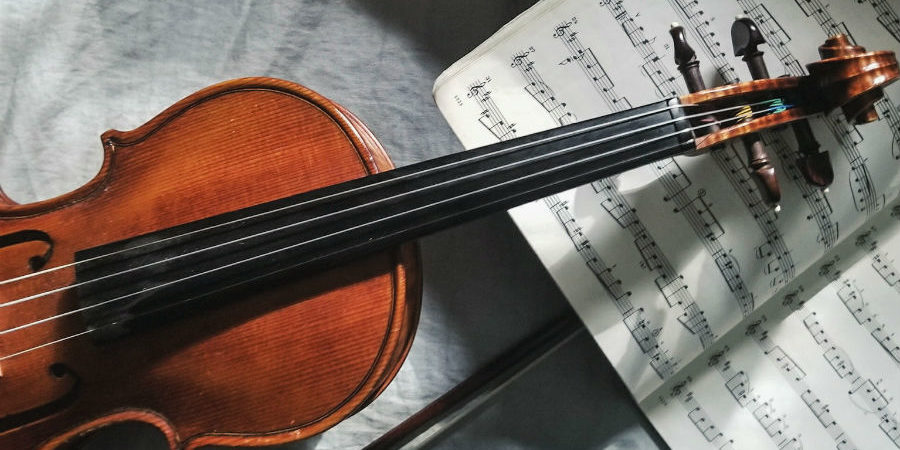 Cantidad de Tareas entregadas y relación de notas
1° Unidad
5 Trabajos                          7.0

4 Trabajos                         6,5

3 Trabajos                          5,5

2 Trabajos                          5,0
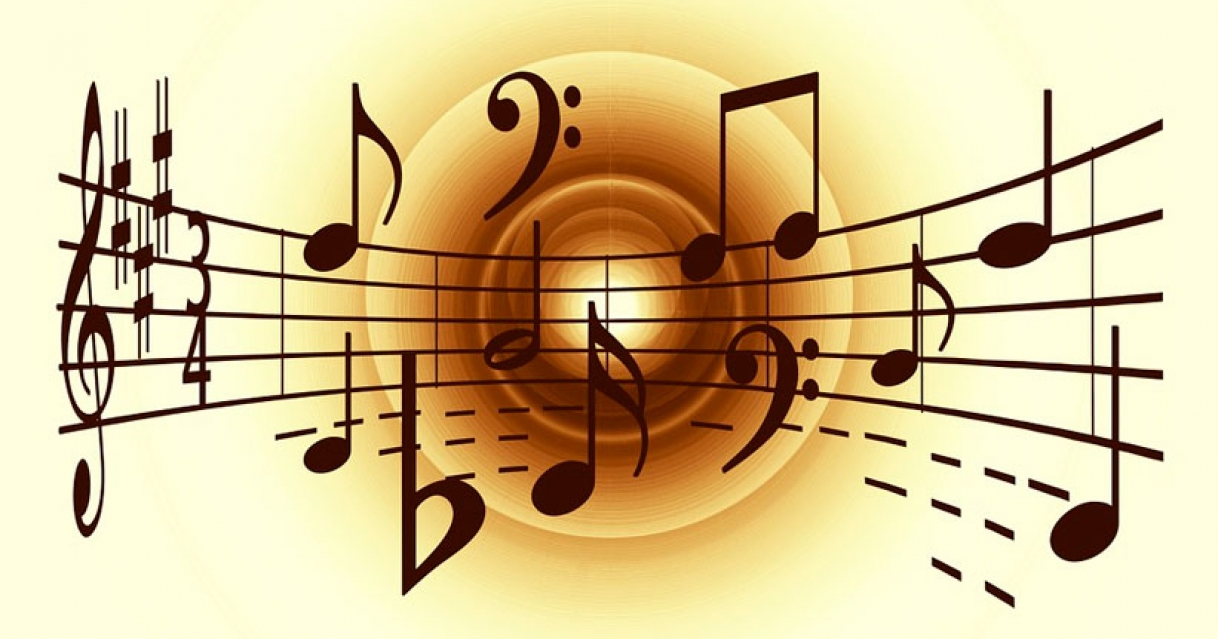 2° Unidad:
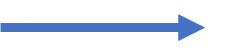 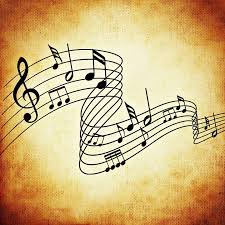 6 Trabajos                       7.0

5 Trabajos                        6,5

4 Trabajos                        6,0

3 Trabajos                        5,5

2 Trabajos	             4,5
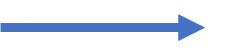 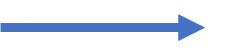 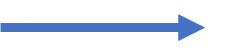 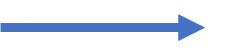 Notas Música 3° Medio NM3
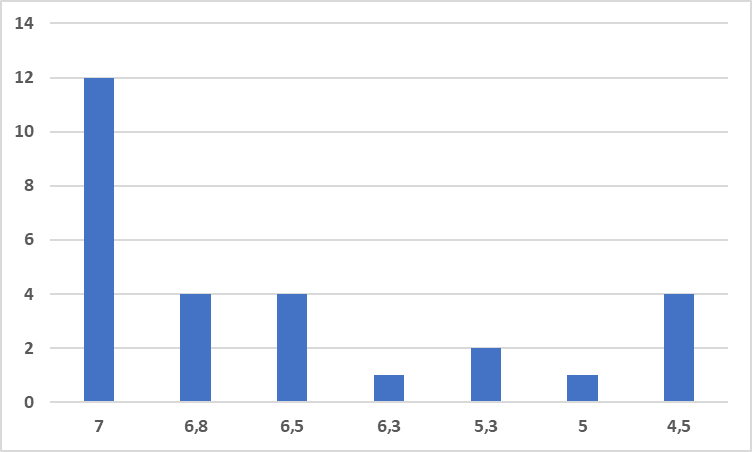 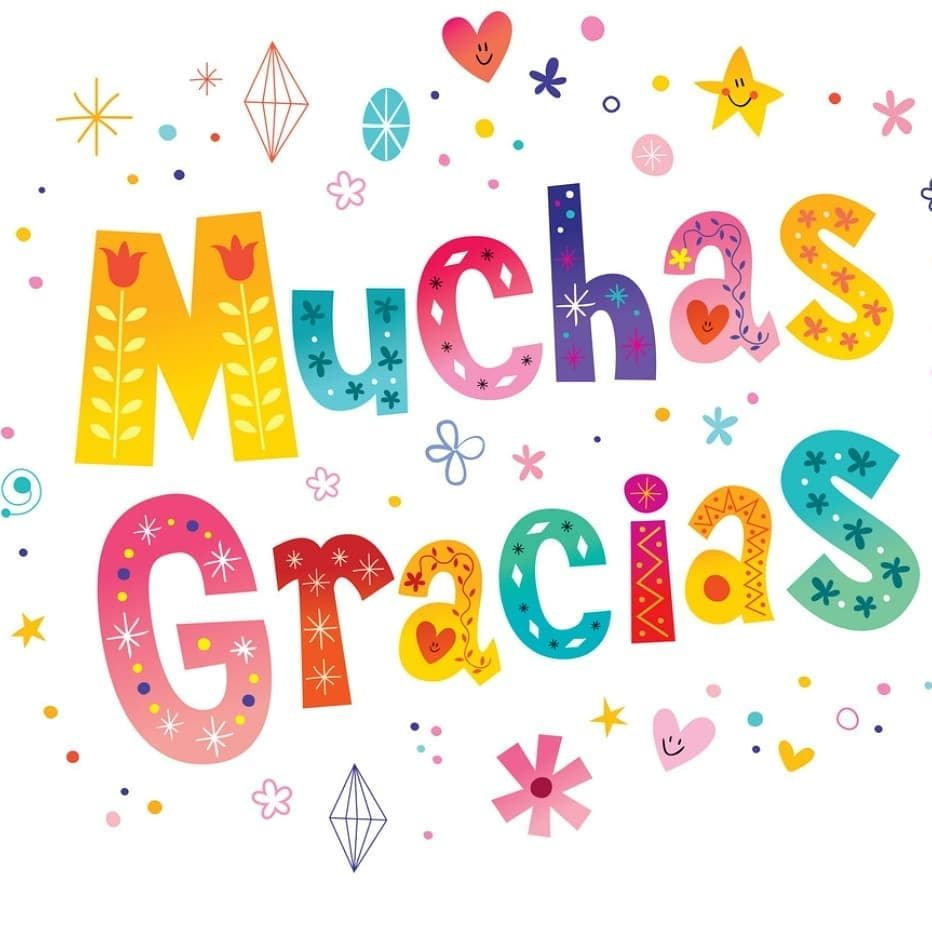